Thu 16/6 – Fri 17/6
07:20 STABLE BEAMS #1872. Initial luminosity ~1.1×1033 cm-2s-1
14:50 14:50 Trip of Sector 81 (new QPS - QF11.R8). End of physics #1872. ~22 pb-1 in 7.5 h. >1 fb-1 delivered in 2011 at 3.5 TeV
15:00-18:00 Access for:
QPS reset Sector 12
RF arc detector filters on main coupler (15/16)
Repair of BIW in point 5
LHCb
19:00-21:00. Second access required for QPS in point 2.
01:13 STABLE BEAMS #1873. Initial luminosity ~1.1×1033 cm-2s-1
Longer injection due to inequalities in bunch intensity. 
02:06 Beam dump. LBDS internal trigger. End of physics #1873. ~3 pb-1 in 50 min.
Following fill #1874 lost at the very beginning of the squeeze due to trip of RQTF.A78B1
06:15 STABLE BEAMS #1875. Initial luminosity ~1.05×1033 cm-2s-1
Beam quality
Some plot from LDM - we are looking for satellite bunches. Satellites at 5 ns spacing but with intensity in the order of 10-3 likely generated in the SPS as we see 5 ns spacing. Thorough check by RF SPS in the afternoon.
Quadrupole trip in Sector 81
B11R8_RQF crossing the threshold of 0.5 mV  should have been 0.6 mV  Increased threshold back to its original value and written in flash memory (second occurrence)
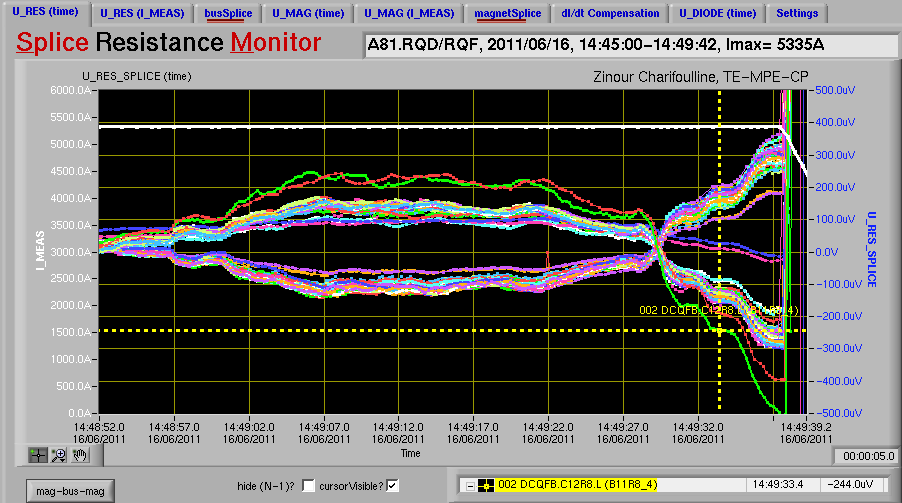 Injection quality
injections finished. We have a good quality, almost all injections green on IQC!
Recorded luminosity getting closer to 1 fb-1 as well.
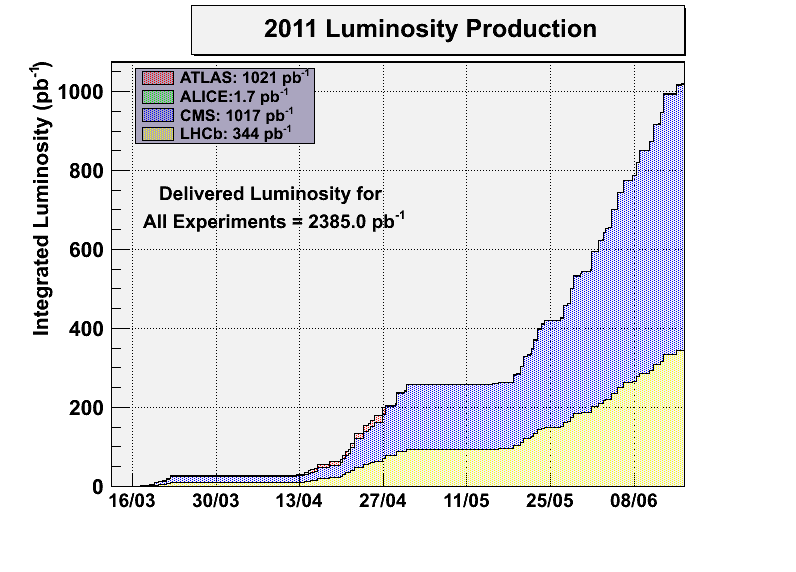 Plan
Today:
CMS Van der Meer scan now
Connect RF interlocks to beam dump at the end of the fill
Physics with 1092
Saturday and Sunday
Physics with 1232 bunches